Produktion von Wiener Würstchen
1. Schritt
Zutaten abwiegen
Wiener Würstchen bestehen aus magerem Schweine- und Rindfleisch, Speck, Wasser in Form von Eis, Salz (Nitritpökelsalz), Gewürzen und wenigen Zusatzstoffen
2. Schritt
Zutaten in den Schneidmischer geben und alles Zerkleinern
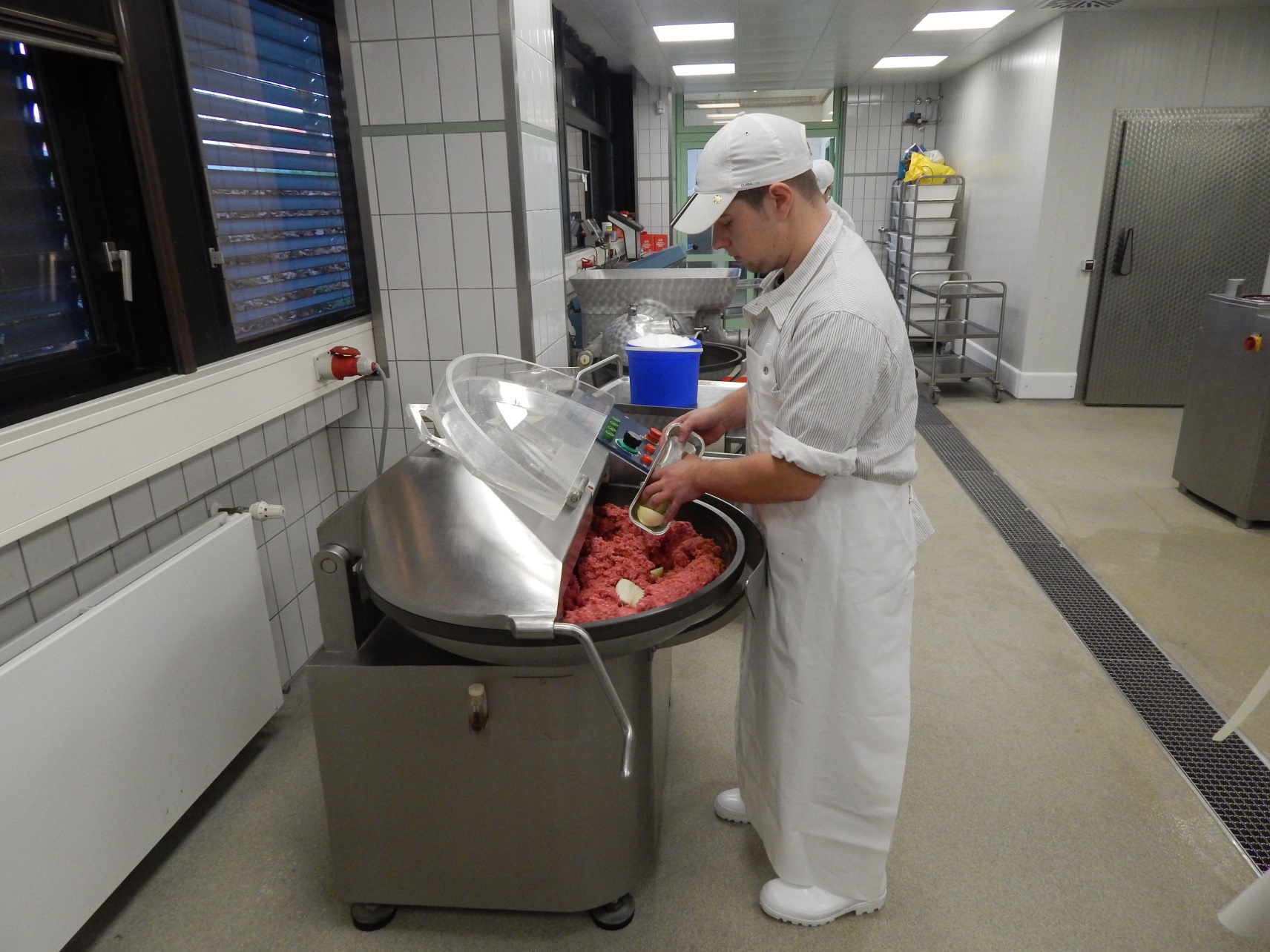 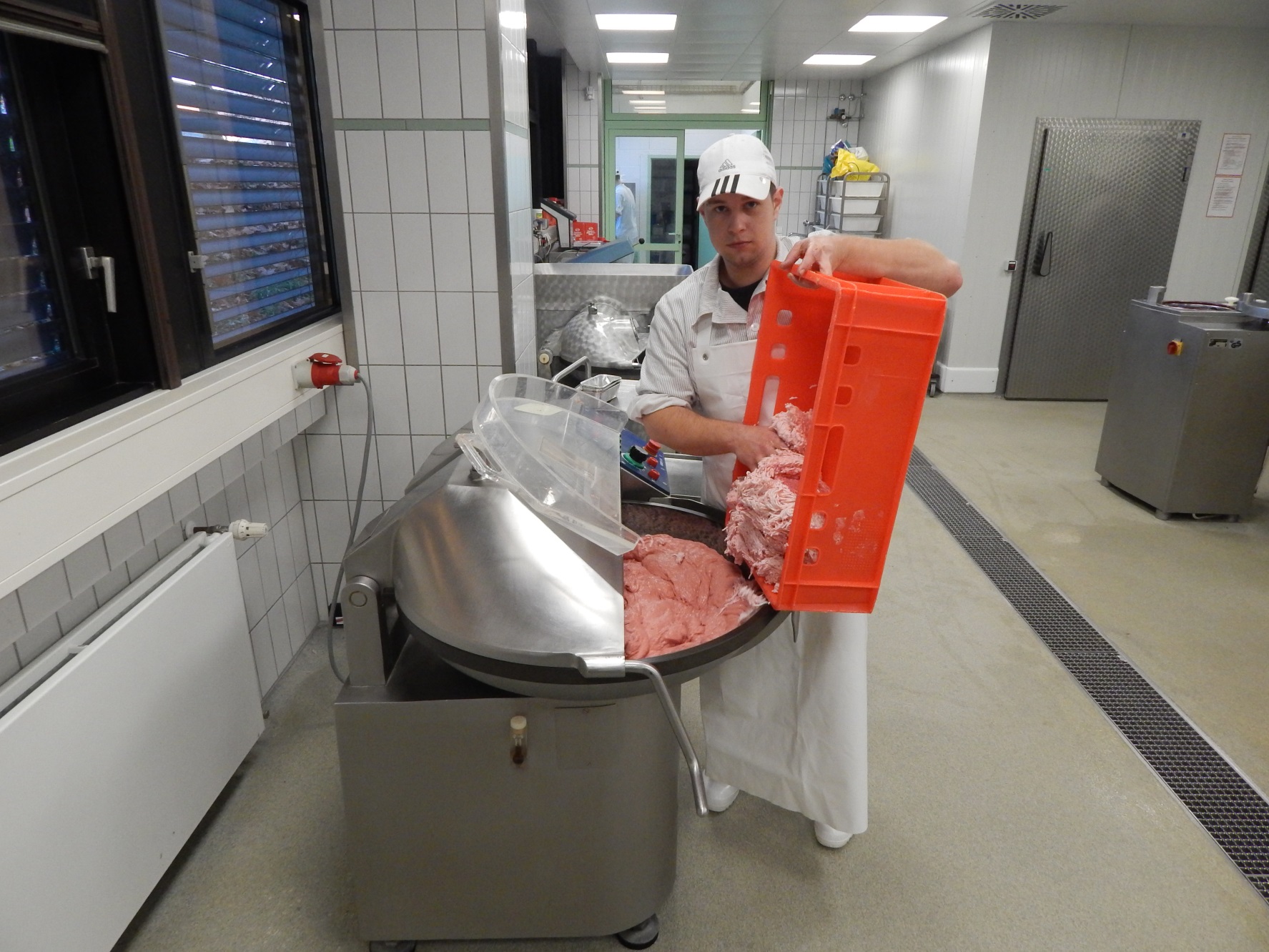 3. Schritt
Fertiges Brät in den Füllen einfüllen
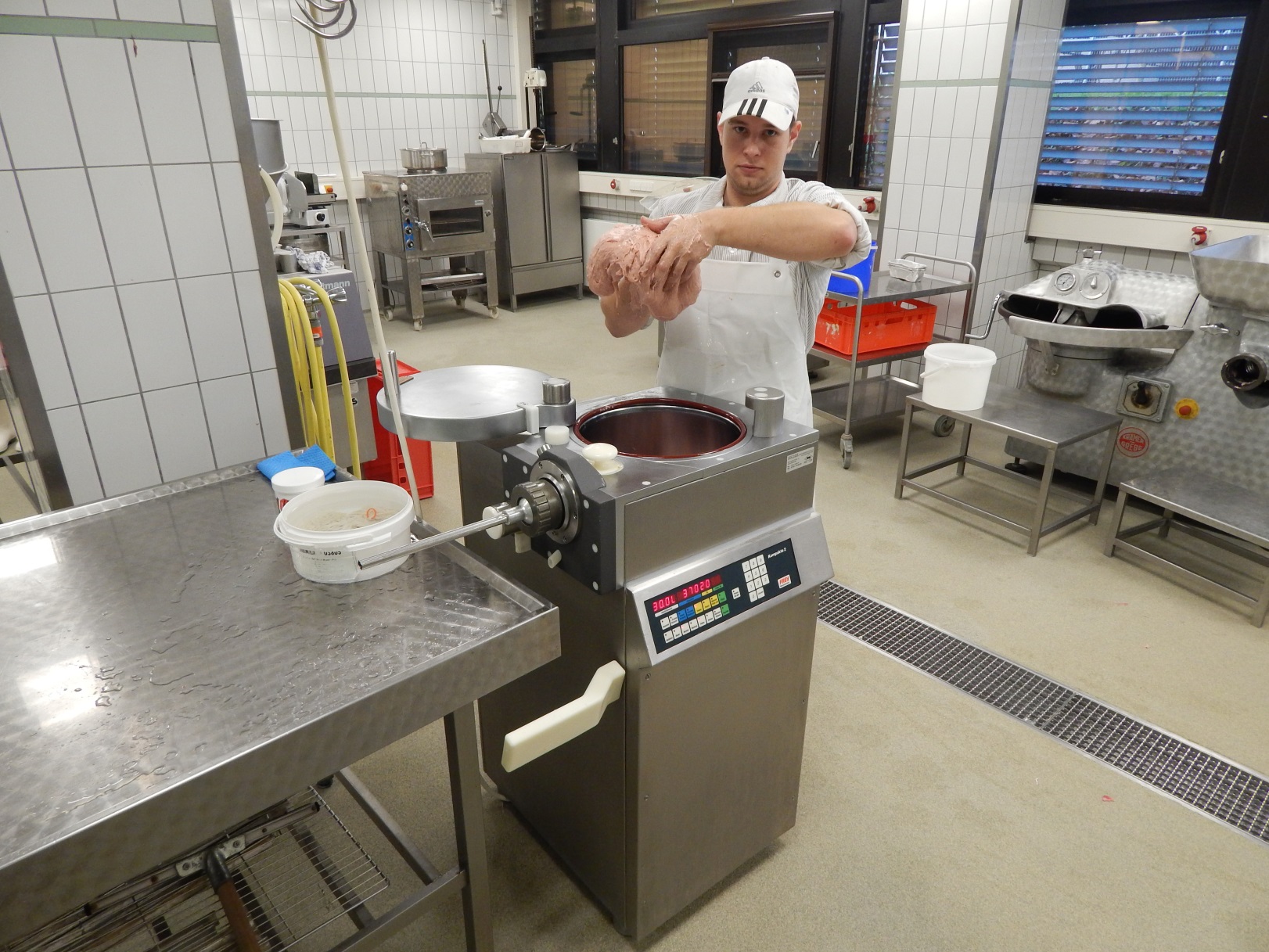 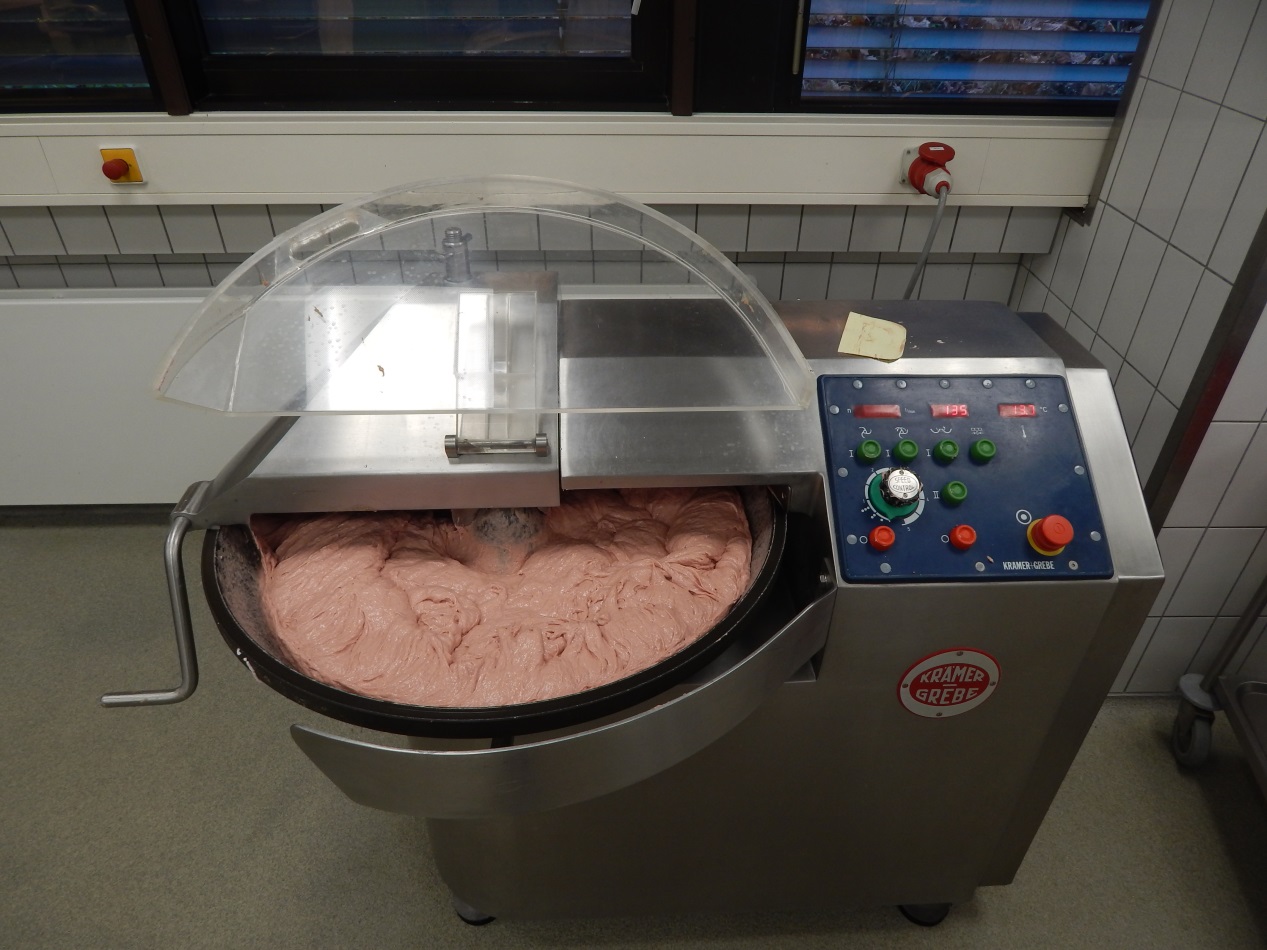 4. Schritt
Wiener Würstchen in die Hülle füllen
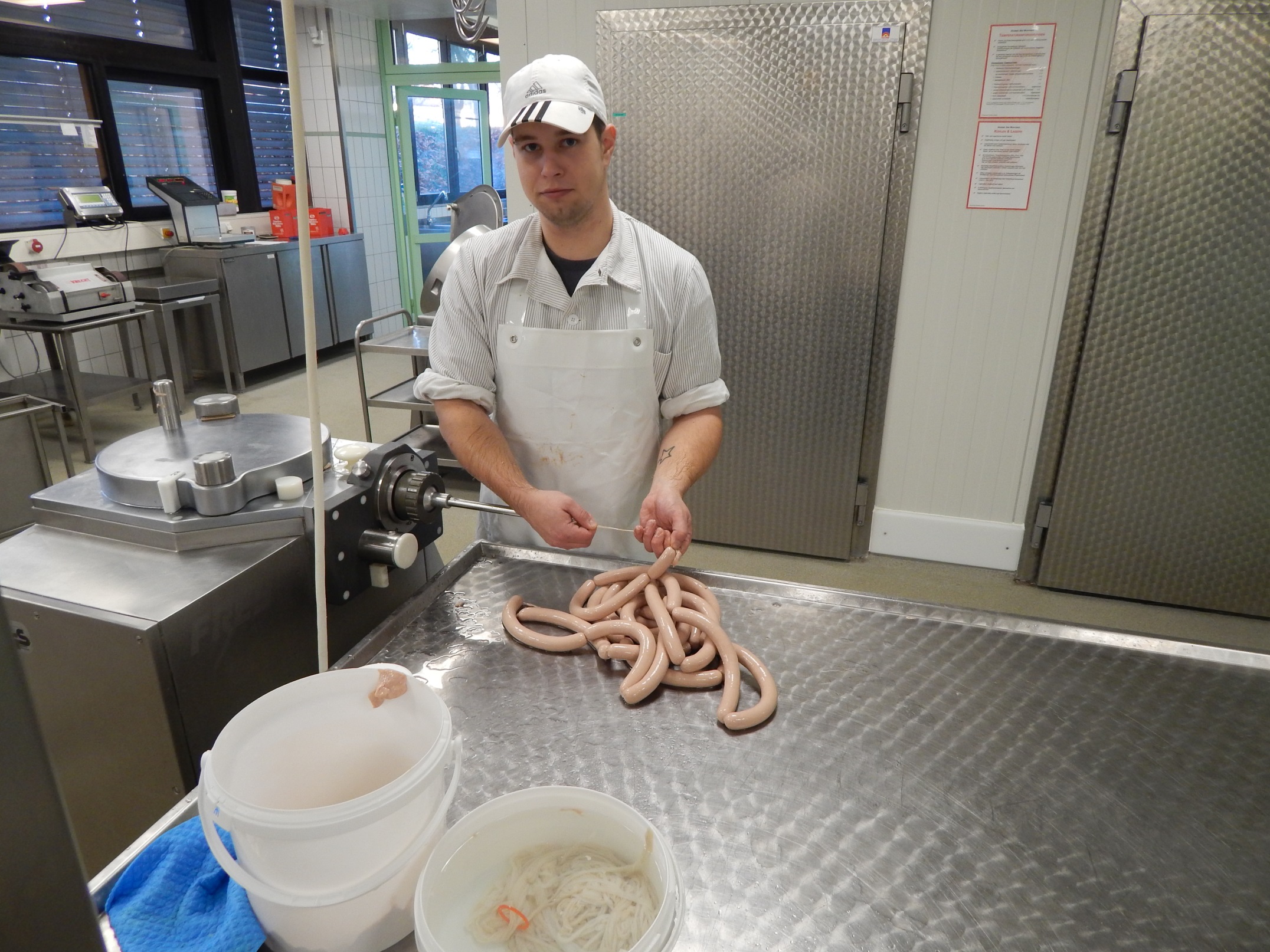 Würsthülle 
(Schafsaitling)
5. Schritt
Würstchen auf Rauchstöcke hängen, räuchen und brühen
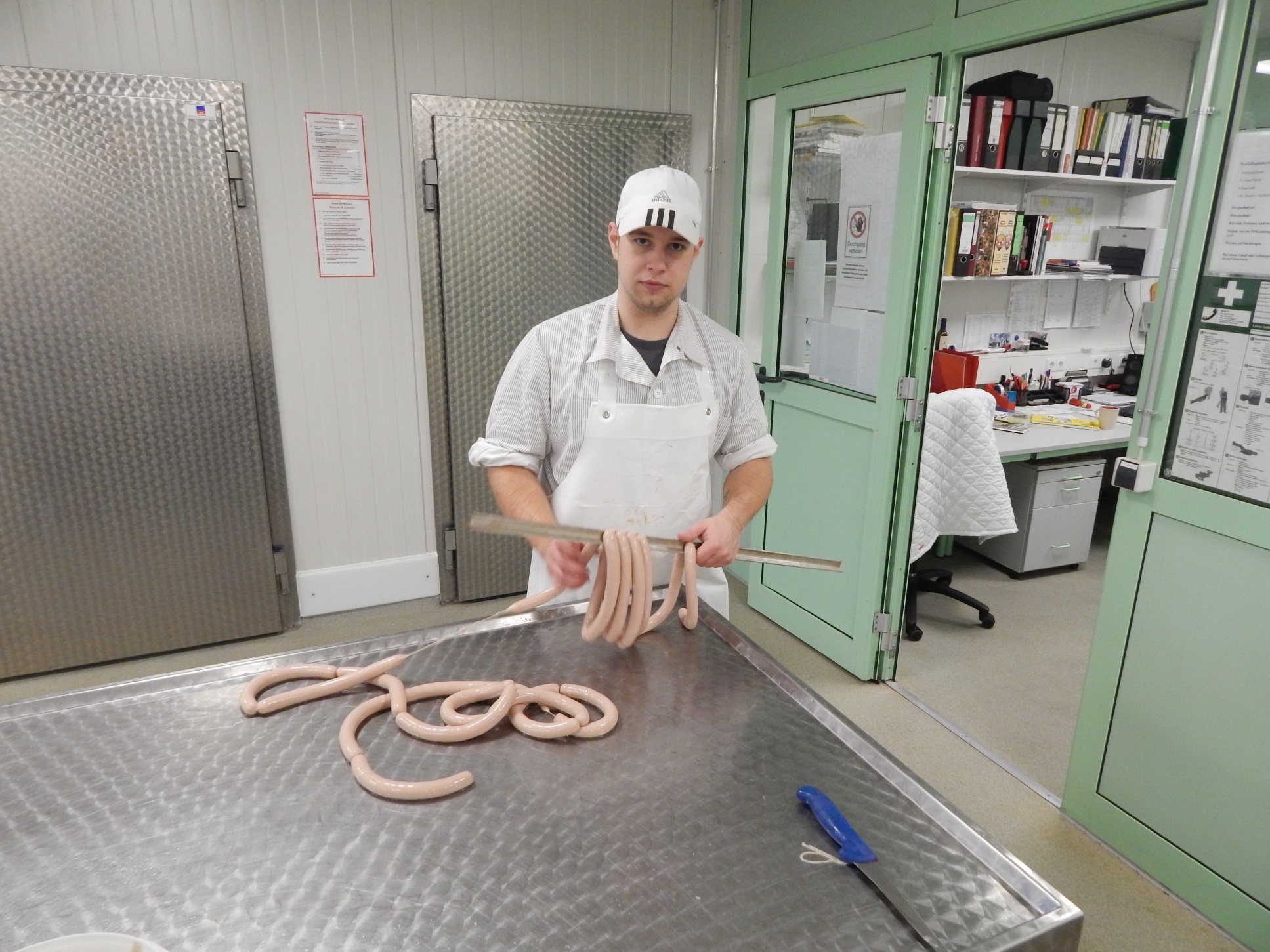 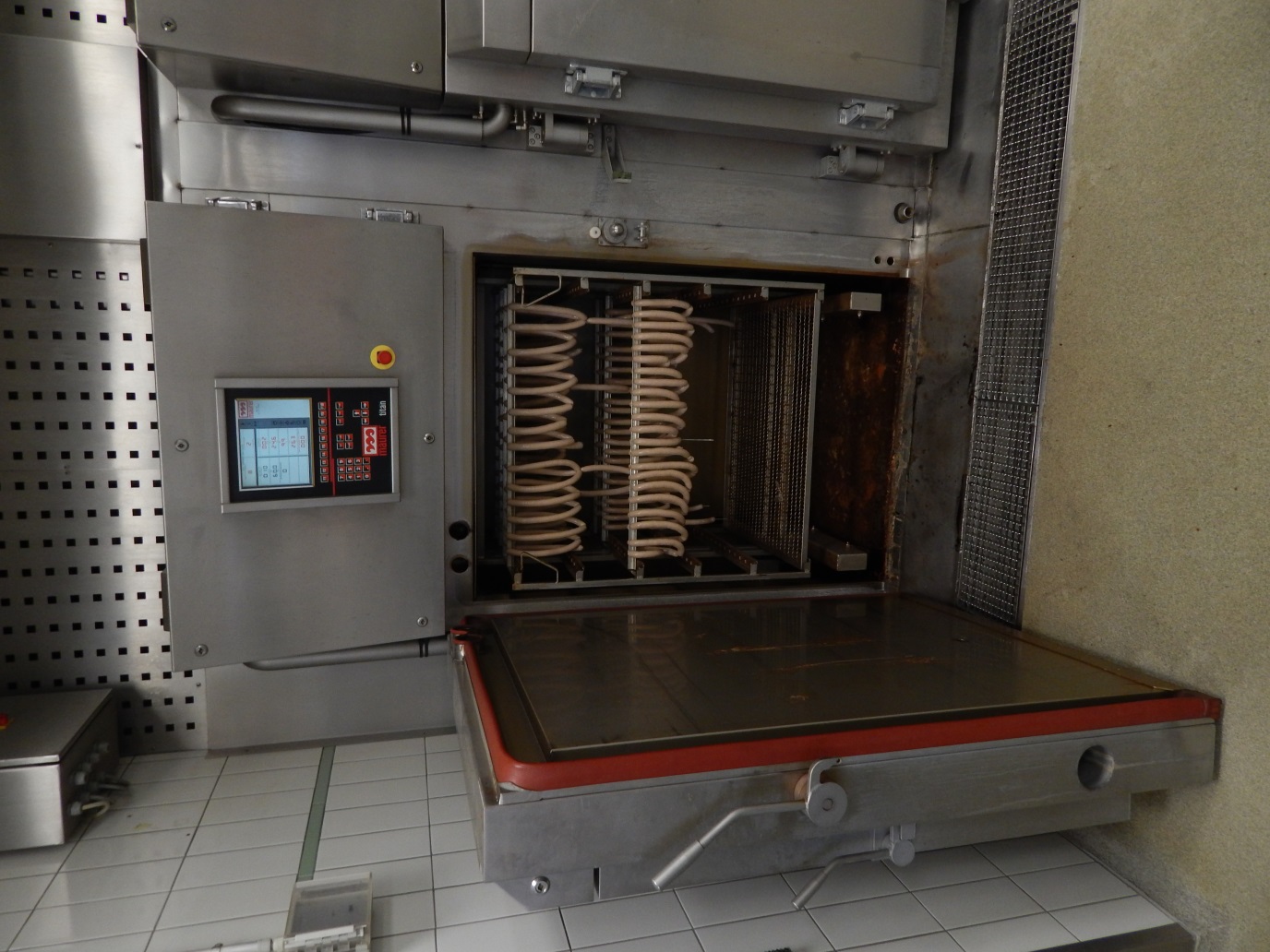 6. Schritt
Verzehrfertige Wiener Würstchen
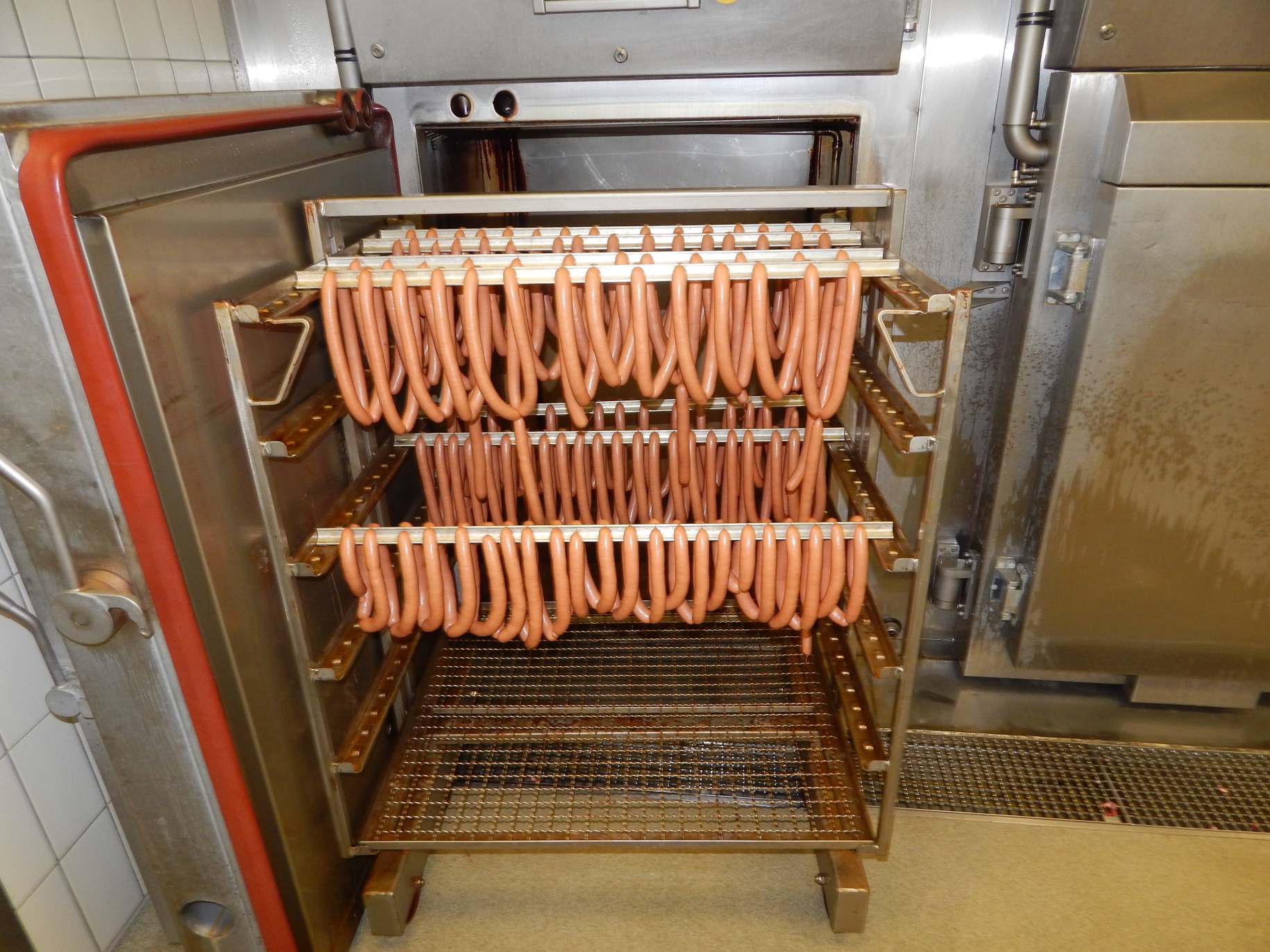 ENDE